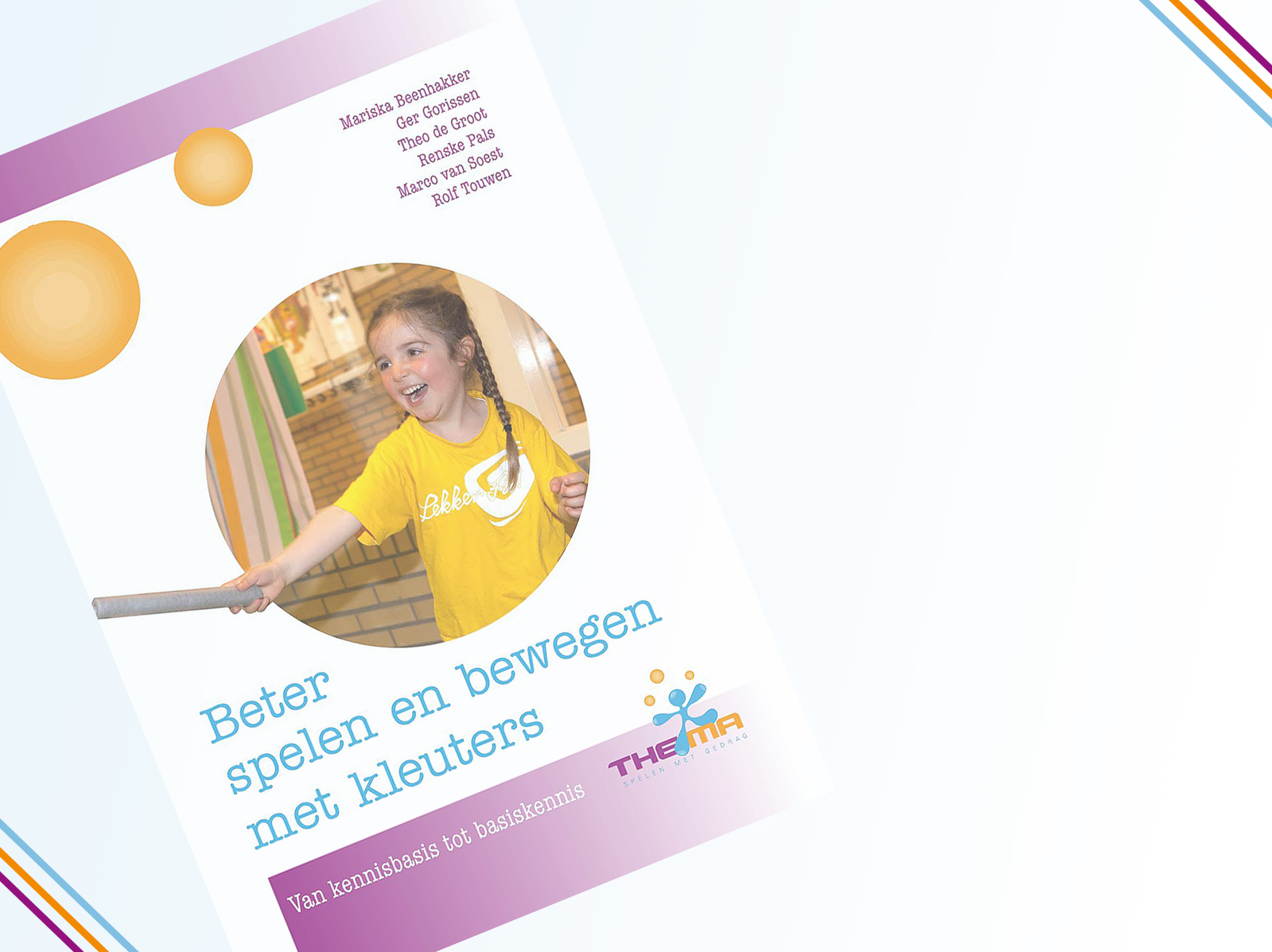 Belang bewegingsonderwijs met kleuters
Hoofdstuk 6
Wat is een kleuter?
De bijzonderheden van het jonge kind
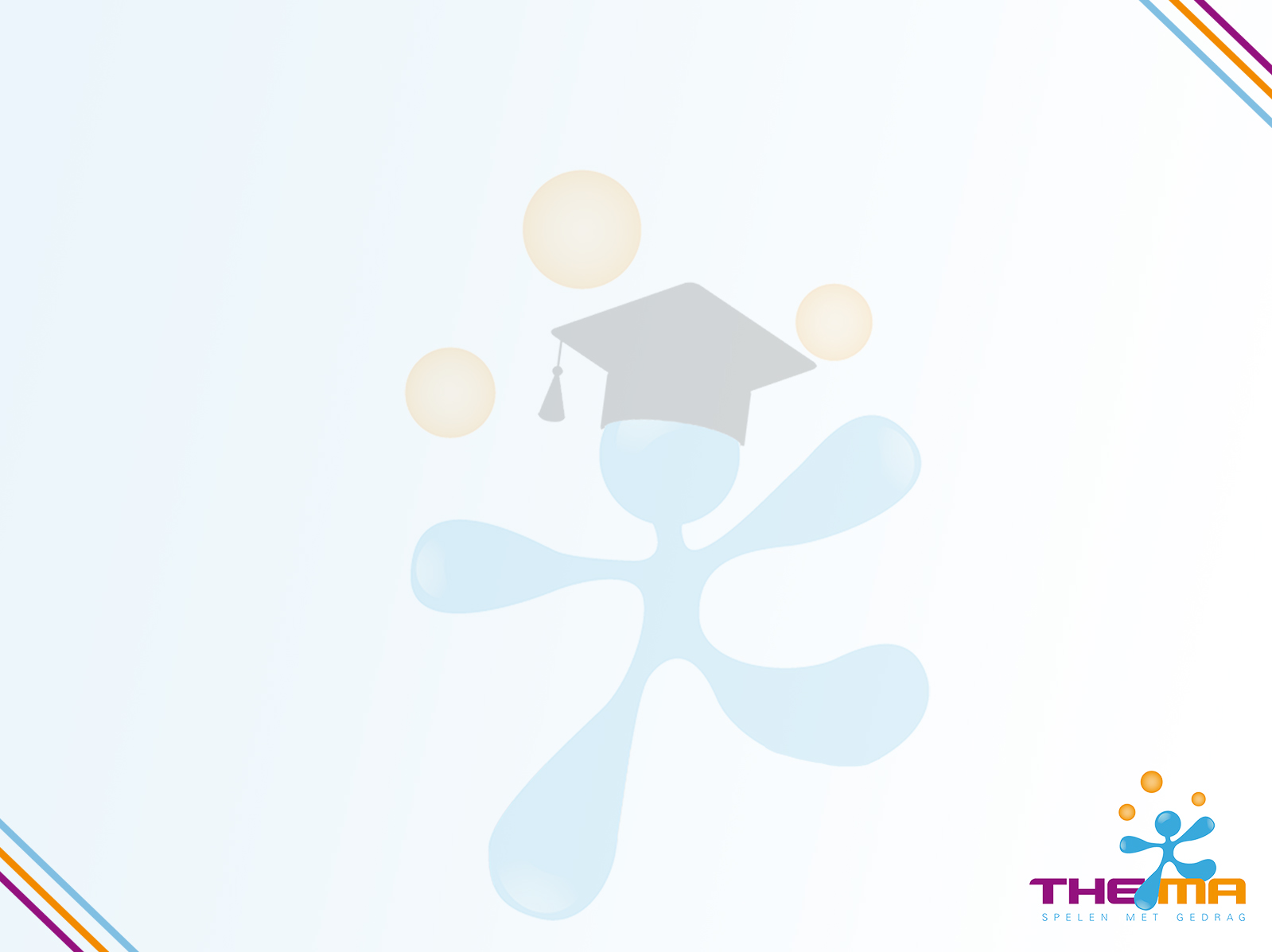 Natuur- of cultuurbepaald?
Nature versus nurture
Nature
Nurture
Interactiebenadering

Behoeftepiramides
Piramide van Maslow
Piramide van Pinto
De piramides vergeleken
Omgaan met cultuurverschillen

Jongens en meisjes
Fysiologische oorzaken
Sociale oorzaken
Hoofdstuk 6
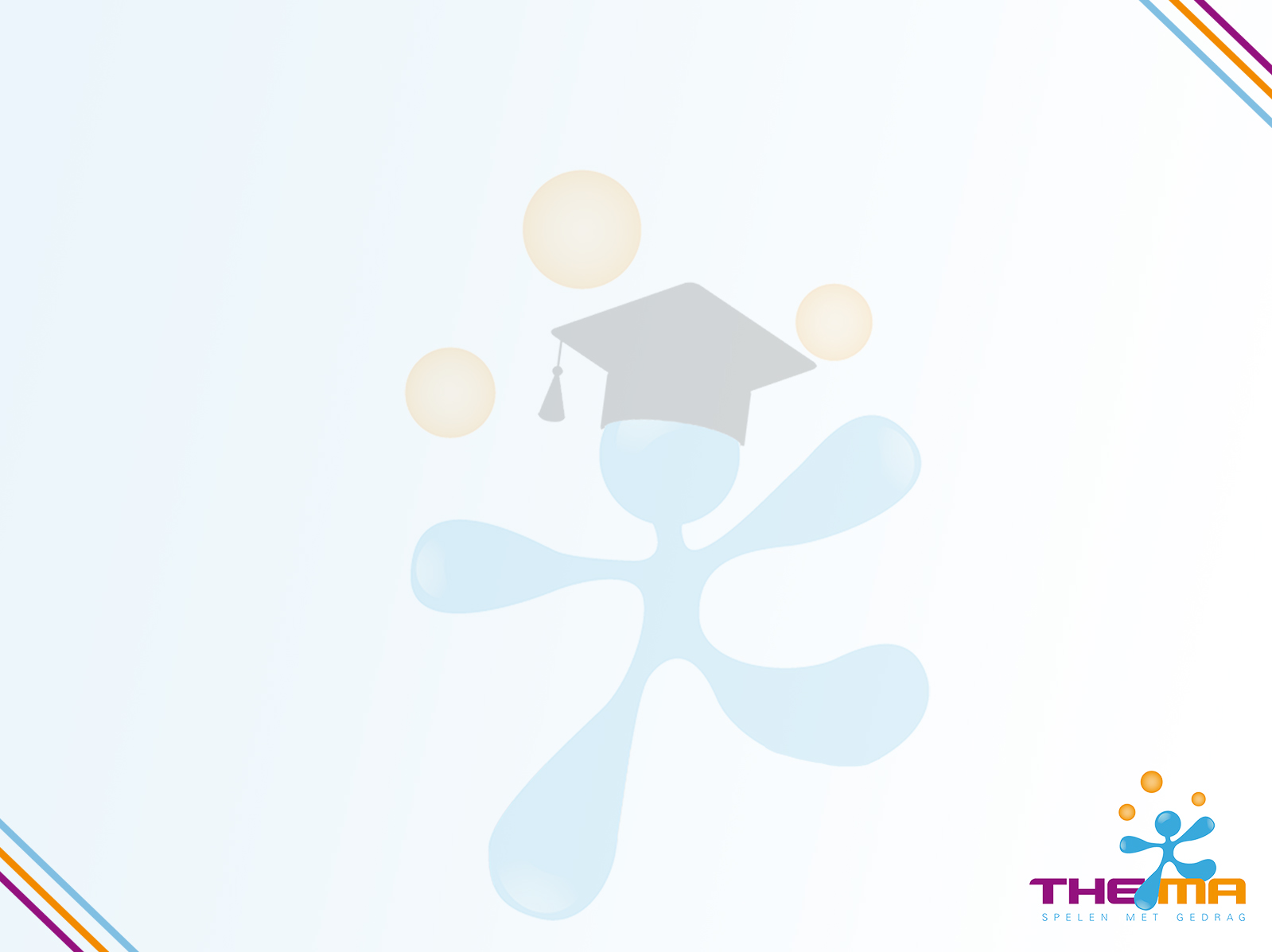 Ontwikkeling van kleuters (1)
Emotionele ontwikkeling
Ontwikkelingstaken
Eerste hulp bij ontwikkeling (EHBO)

Sociale ontwikkeling
Ontwikkelingstaken
Eerste hulp bij ontwikkeling (EHBO)

Lichamelijke ontwikkeling
Ontwikkelingstaken
Eerste hulp bij ontwikkeling (EHBO)
Nachtrust
Overgewicht
Hoofdstuk 6
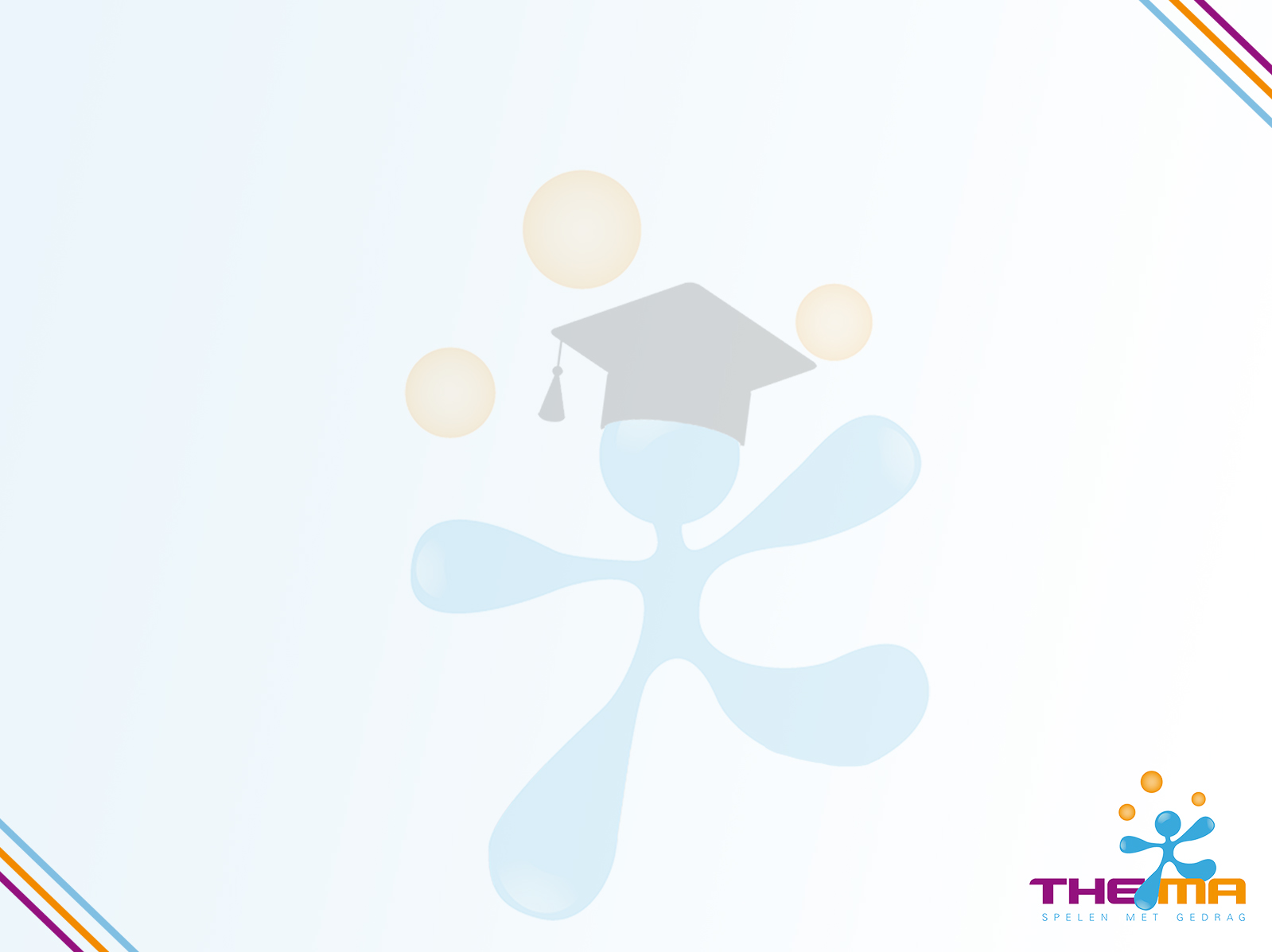 Ontwikkeling van kleuters (2)
Motorische ontwikkeling
Ontwikkelingstaken
Eerste hulp bij ontwikkeling (EHBO)

Cognitieve ontwikkeling
Ontwikkelingstaken
Eerste hulp bij ontwikkeling (EHBO)

Spelontwikkeling
Typen spel:
Bewegingsspel
Manipulerend spel
Rollenspel
Constructiespel
Ontwikkelingstaken
EHBO
Hoofdstuk 6
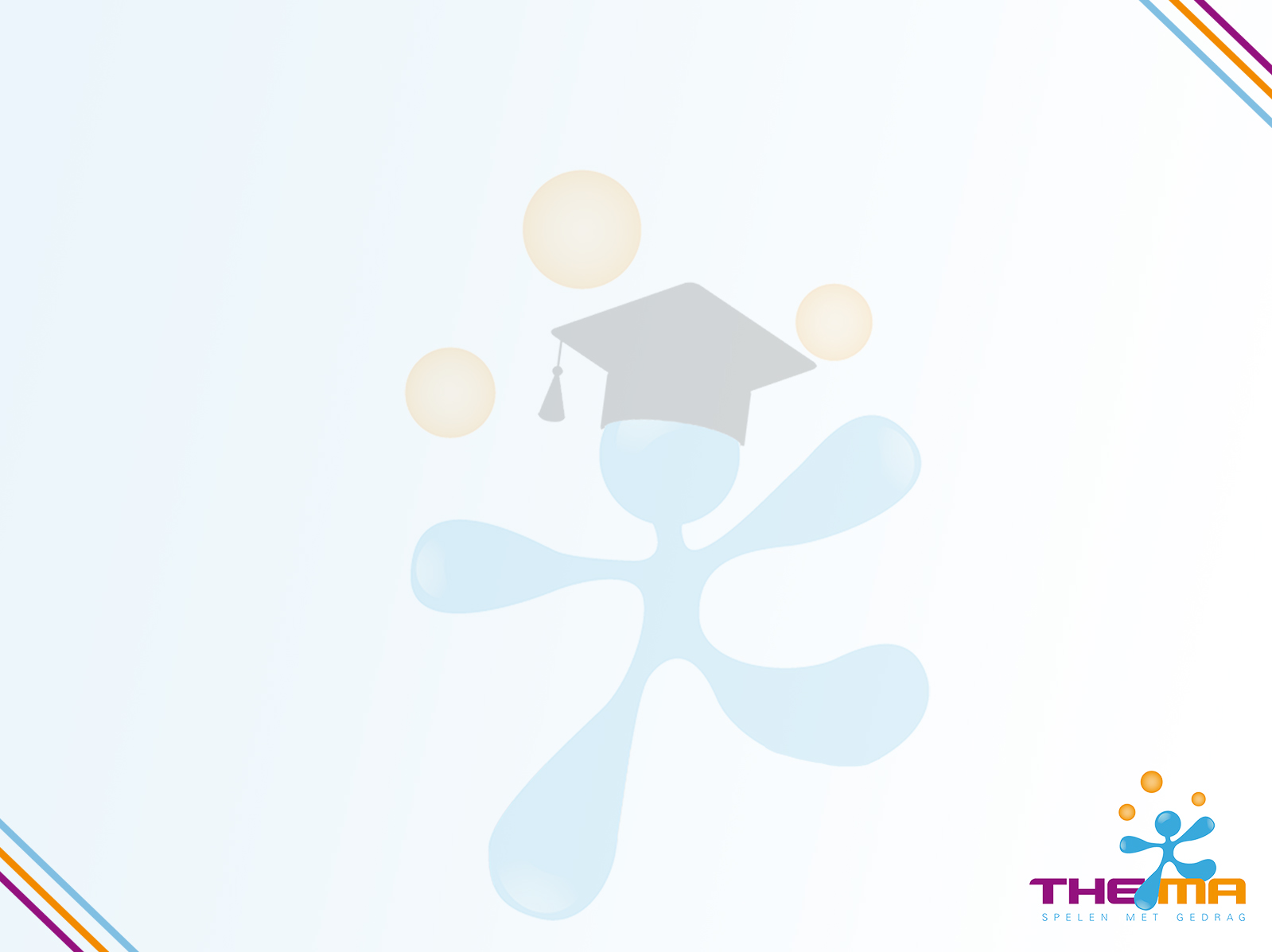 Diversiteit aan kleuters
Passend onderwijs
Zorgpartners
Passende plek
Out of the box
Hoofdstuk 6